German
School rules [3 / 3]
Modal verbs with subordinating conjunctions weil and obwohl
Herr Jones
o
wollen
Woche
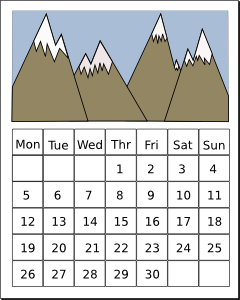 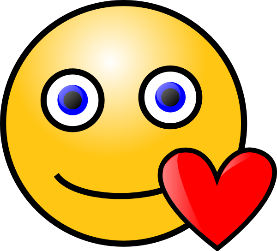 Kopf
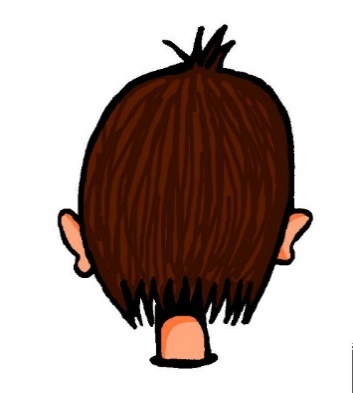 offen
kommen
[to come]
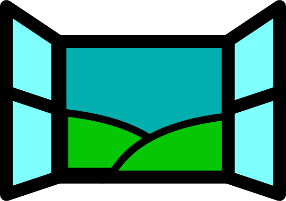 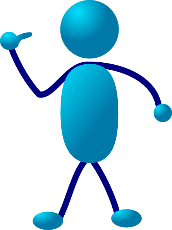 obwohl
[although]
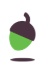 Rachel Hawkes
o
wohnen
Montag
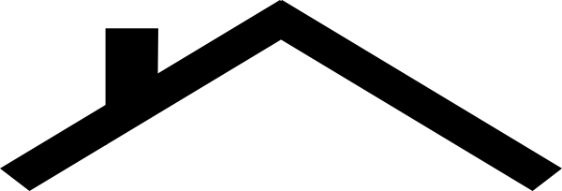 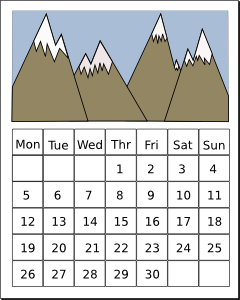 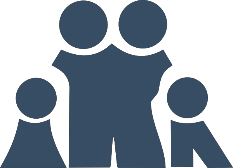 wo?
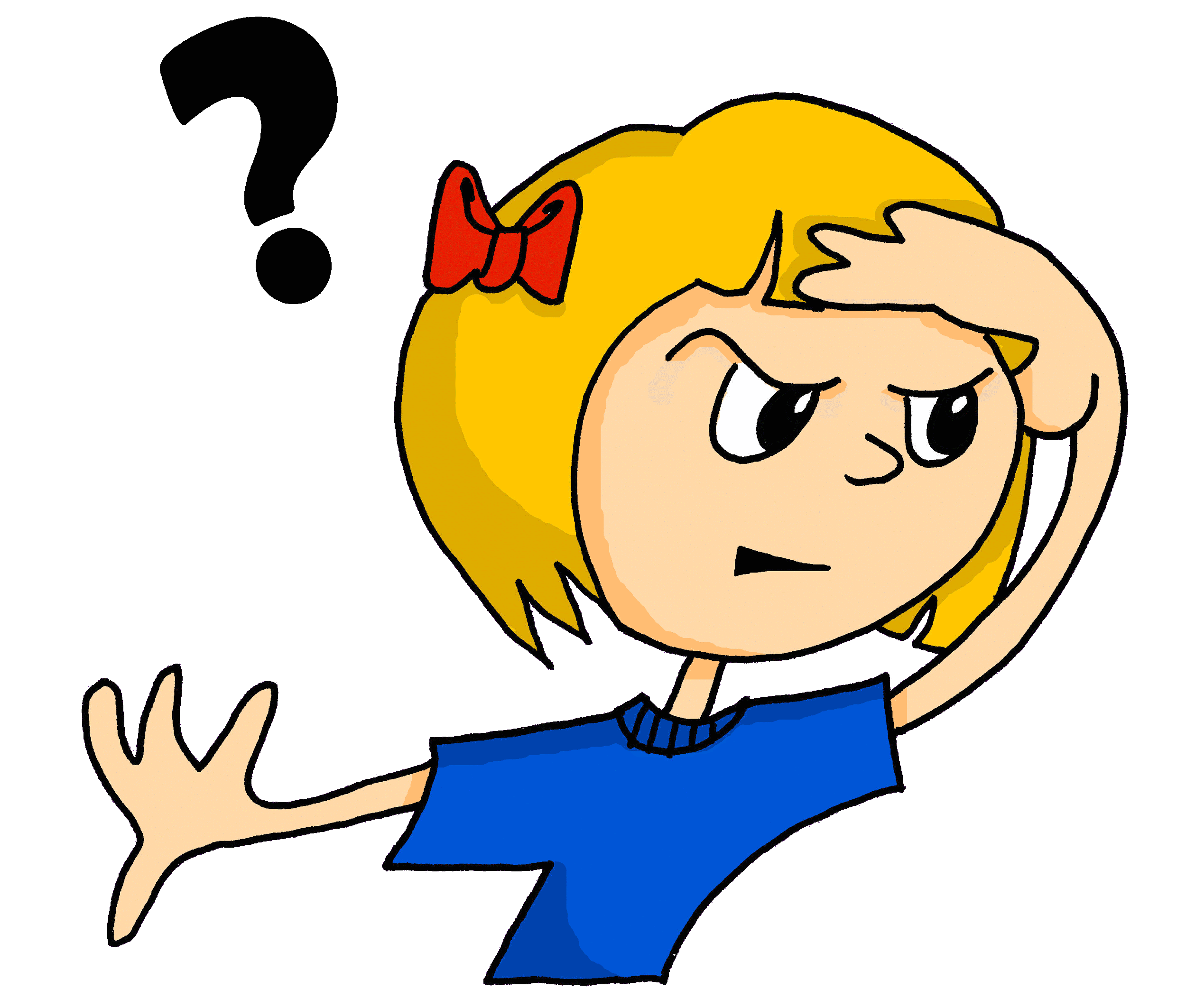 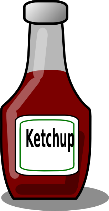 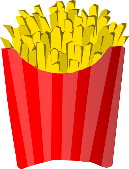 Schulhof
ohne
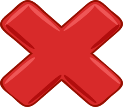 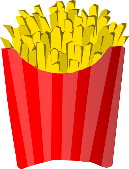 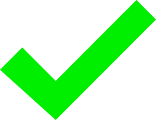 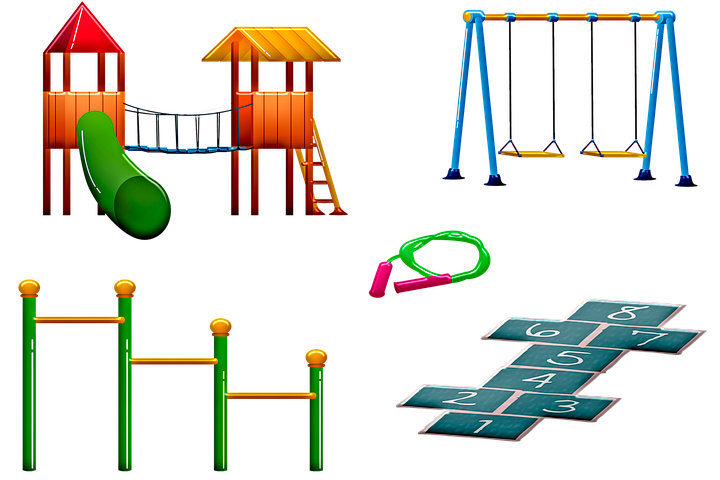 obwohl
[although]
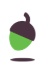 Rachel Hawkes
Reminder: key points
All modal verbs so have to come with an infinitive as well.
dürfen			to be allowed to
müssen		to have to
können		to be able to
Ich muss in der Bibliothek arbeiten.
I have to work in the library.
Modal verb 2nd idea and infinitive at the end of the sentence.
Dürfen, müssen, können
All strong (irregular) verbs so the conjugations are a bit different.
ich
du
er / sie / man

wir
sie / Sie
darf
darfst
darf

dürfen
dürfen
muss
musst
muss

müssen
müssen
kann
kannst
kann

können
können
A reminder about subordinating conjunctions
Subordinating conjunctions introduce a subordinate clause.
This is a clause (part of a sentence) which cannot exist on its own.
This doesn’t make sense in isolation.
Because my teacher is entertaining.
German is my favourite subject because my teacher is entertaining.
Word order
When you see weil the verb runs a mile.
This means the main verb (normally 2nd idea) goes to the end of the clause.
main verb
Beispiel (example)
Ich finde die Schulregeln ungerecht. Wir müssen eine Uniform tragen.
Ich finde die Schulregeln ungerecht. Wir müssen eine Uniform tragen.
Ich finde die Schulregeln ungerecht, weil wir eine Uniform tragen müssen.
Two verbs next to each other at the end of the sentence.
Obwohl
obwohl means “although” and the word order is the same as with weil.
Ich finde die Schulregeln gerecht. Wir müssen eine Uniform tragen.
Ich finde die Schulregeln gerecht, obwohl wir eine Uniform tragen müssen.
Two verbs next to each other at the end of the sentence.
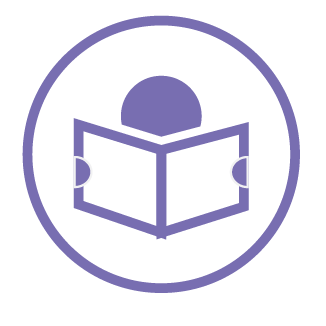 Modal verbs with subordinating conjunctions:

Dürfen, müssen and können are collectively known as ………………………………. .
A subordinate clause cannot exist ……………………….
When using a subordinating conjunction, the ………….. verb goes to the end of the sentence.
The conjunction obwohl means …………………….
When using a subordinating conjunction in a modal verb sentence, there will be ………… verbs at the end of the sentence.
modal verbs
on its own
main
although
two